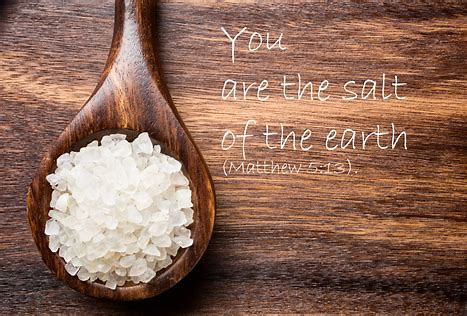 Becoming Salty Christians
Matthew 5 :13
New Jersey Conference
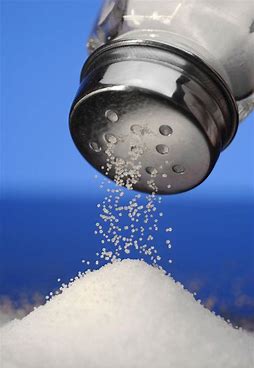 Matthew 5:13 – What does this mean?
13 “You are the salt of the earth. But if the salt loses its saltiness, how can it be made salty again? It is no longer good for anything, except to be thrown out and trampled underfoot.

Share your thoughts
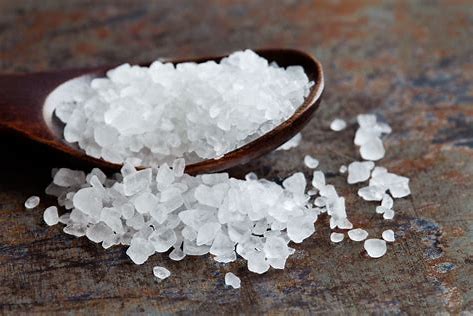 What is Salt used for?
It Preserves
It Seasons and Flavors
It is to be used - thirst


Share your thoughts
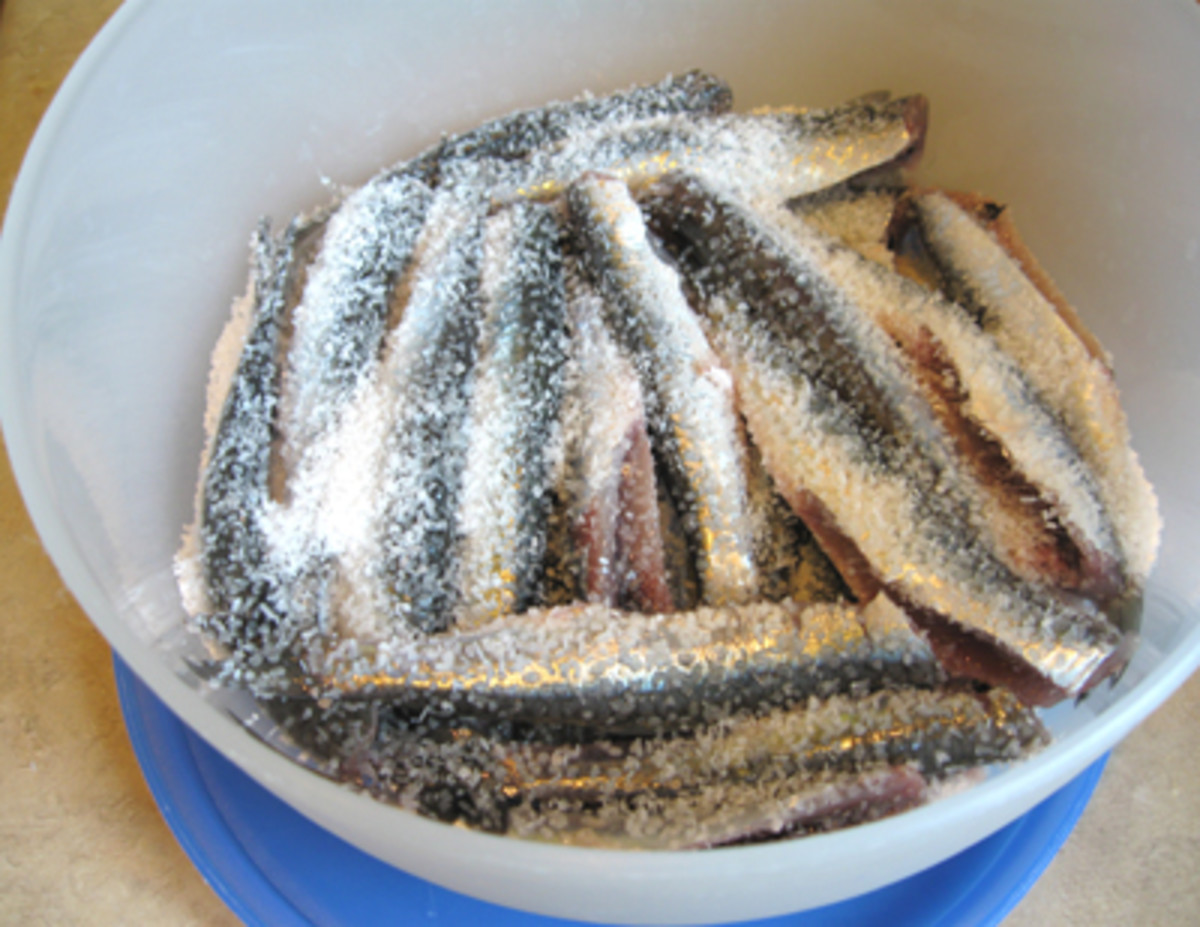 Preserve
Food was preserved by it.
How can we apply this for our country, ourselves.


Share your thoughts
Story of preserving stamps / food / comics
Season & Flavor
We are to bring the best out of others
We add flavor for good to humanity


Share your thoughts
Story of a mom’s soup
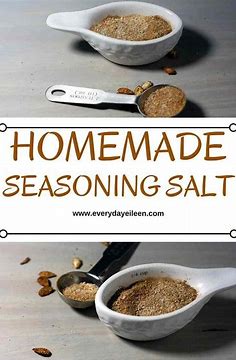 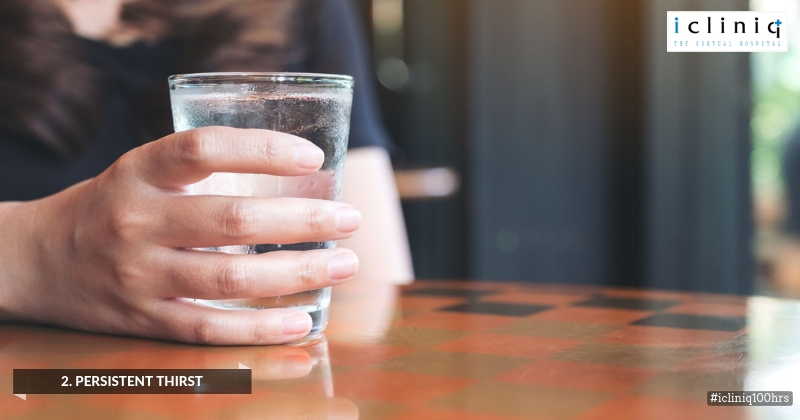 Creating the Thirst – for His Grace
Story of the Resume – we help people  grace
Zacchaeus & Bartimaeus – path of grace
Paralyzed Man – the mat was place in the path of Grace 


Share your thoughts
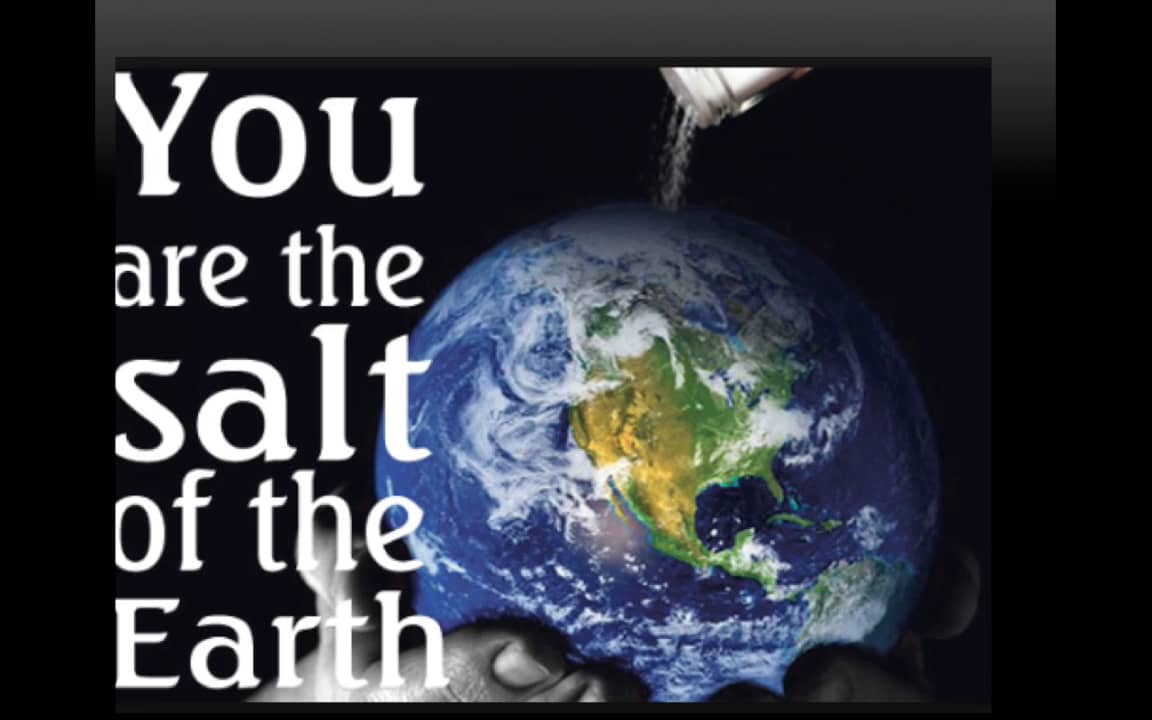 Summary
It Preserves
It Seasons and Flavors
It is to be used - thirst


Share your thoughts